Disease Notification
Dr. afnan younis, Mbbs, mph, sbcm
Objectives
Describe disease notification process for major infectious diseases.
Importance of notification.
Types of reporting mechanisms.
Notifiable disease
Is any disease that is required by law to be reported to government authorities. The collation of information allows the authorities to monitor the disease, and provides early warning of possible outbreaks.

Notification is passive type of surveillance.
One of the corner stones in the control and prevention of infectious diseases (necessary and timely information). 
Allows Comparison of data (unified system).
An MOH requirement of all healthcare facilities in the Kingdom of Saudi Arabia.
All health care workers should be aware of  it. 
May vary from one country or region to another.
Criteria of notifiable diseases
Significant morbidity and mortality
Outbreaks potentials
Burden on health system and community
Preventable and controllable
Cost effective 
Data availability
Stages of reporting system
Collection of basic data in the local community where disease occurs.
Data are next assembled at district, state or province level.
Aggregation of information under national systems.
For certain diseases, reporting is made by the national health authority to the WHO.
Reporting System in Saudi Arabia:-
Reporting System in Saudi Arabia:-
Class 1: diseases should be reported immediately by telephone, fax or most rapid means.

Class 2: diseases should be reported weekly from the assigned health care center to the regional health affair directorate and then monthly to Ministry of Health.
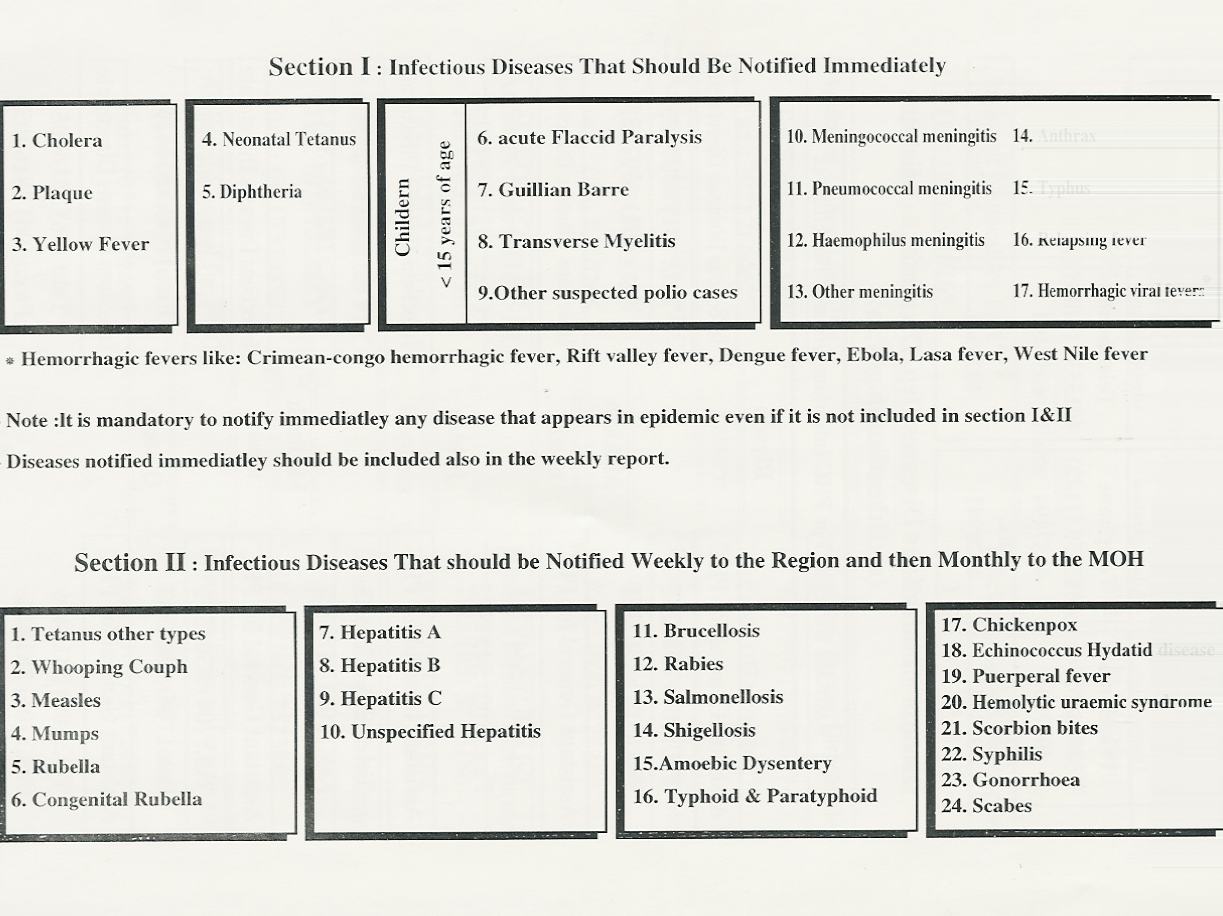 Note: Any new emerging infectious disease or  other diseases that appear in outbreak manner should be reported immediately
Legal responsibility
Physicians
Laboratories 
Hospitals
Health centers
Others